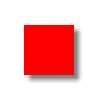 red
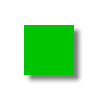 green
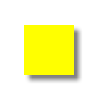 yellow
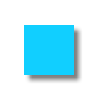 blue
white
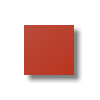 brown
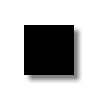 black
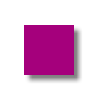 purple
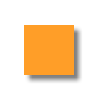 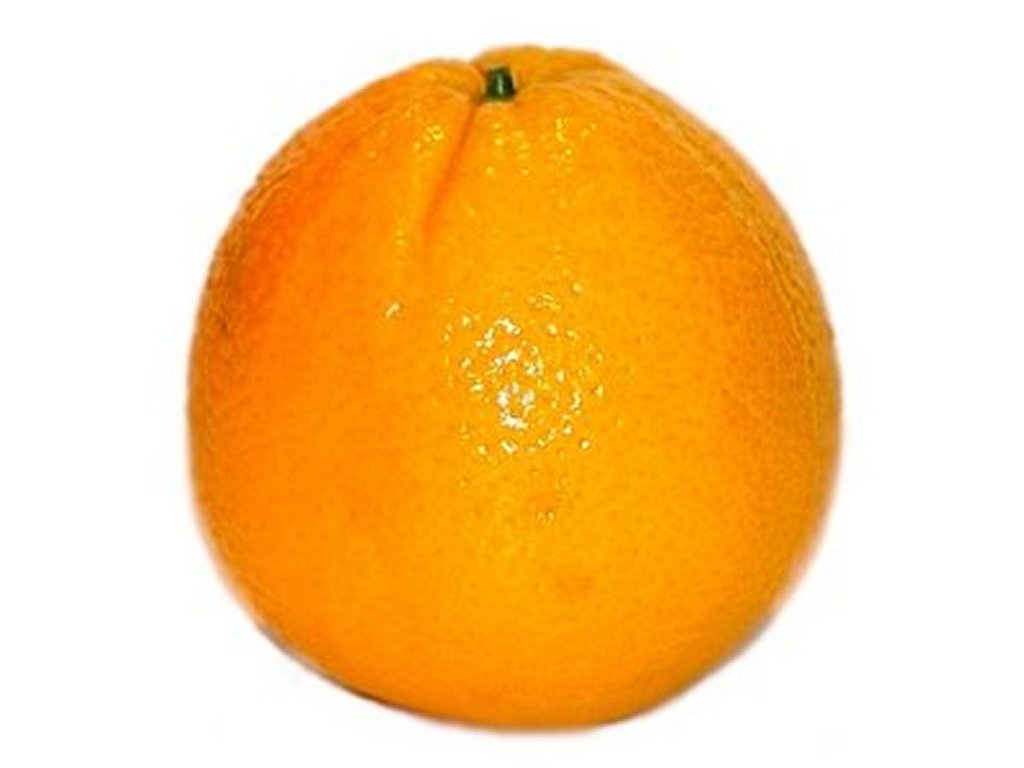 orange